DEE’s PC
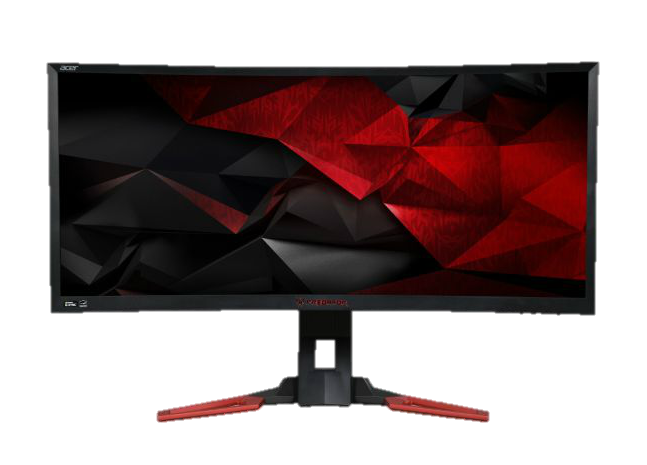 Input
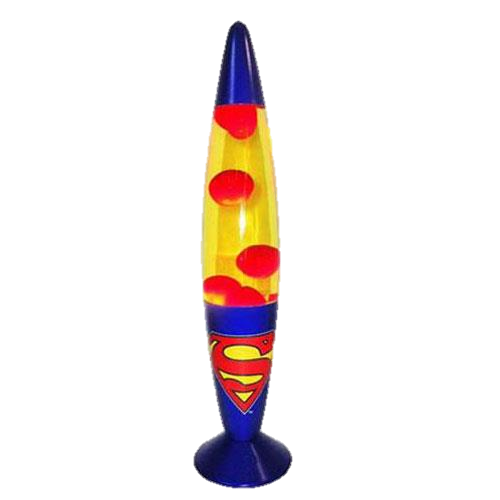 Processor
Output
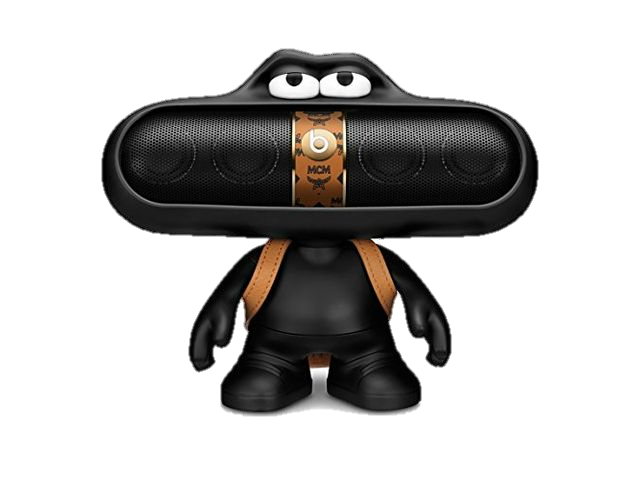 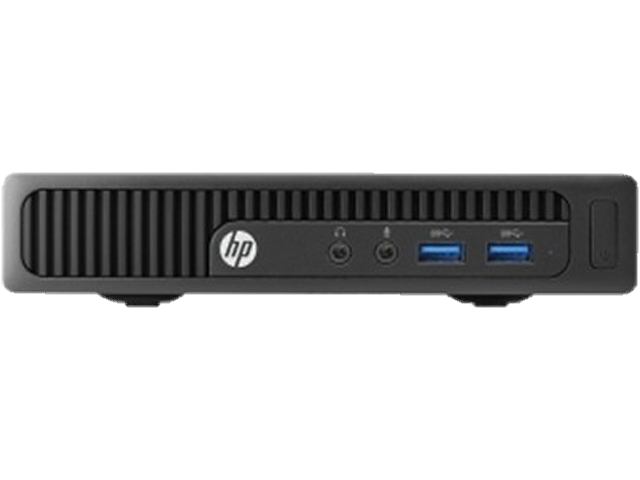 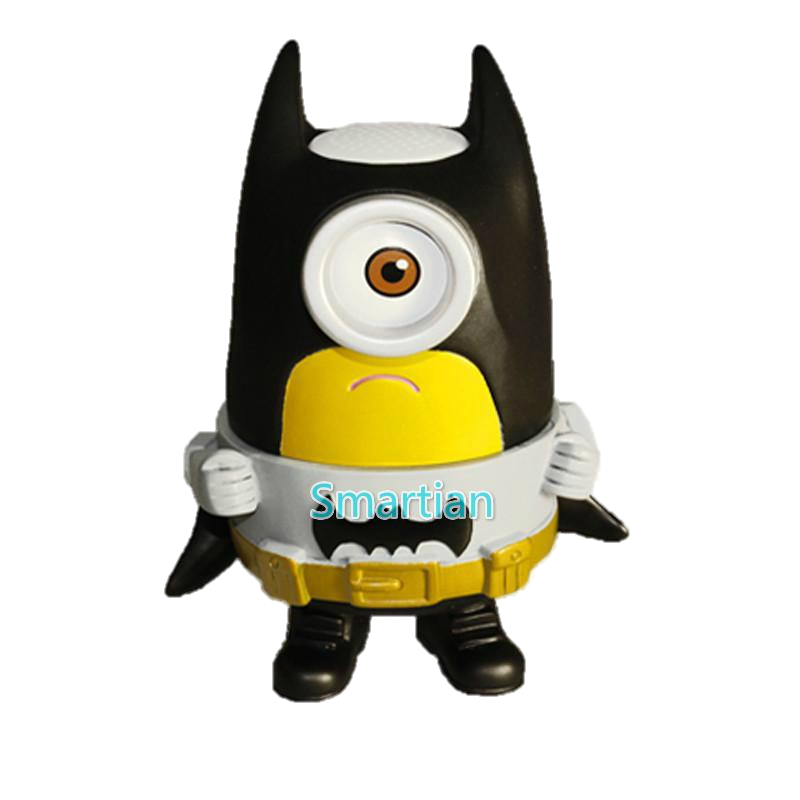 Storage
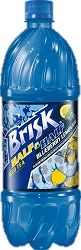 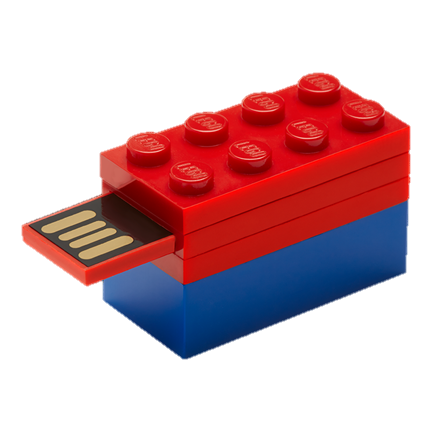 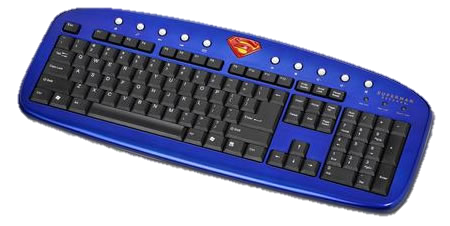 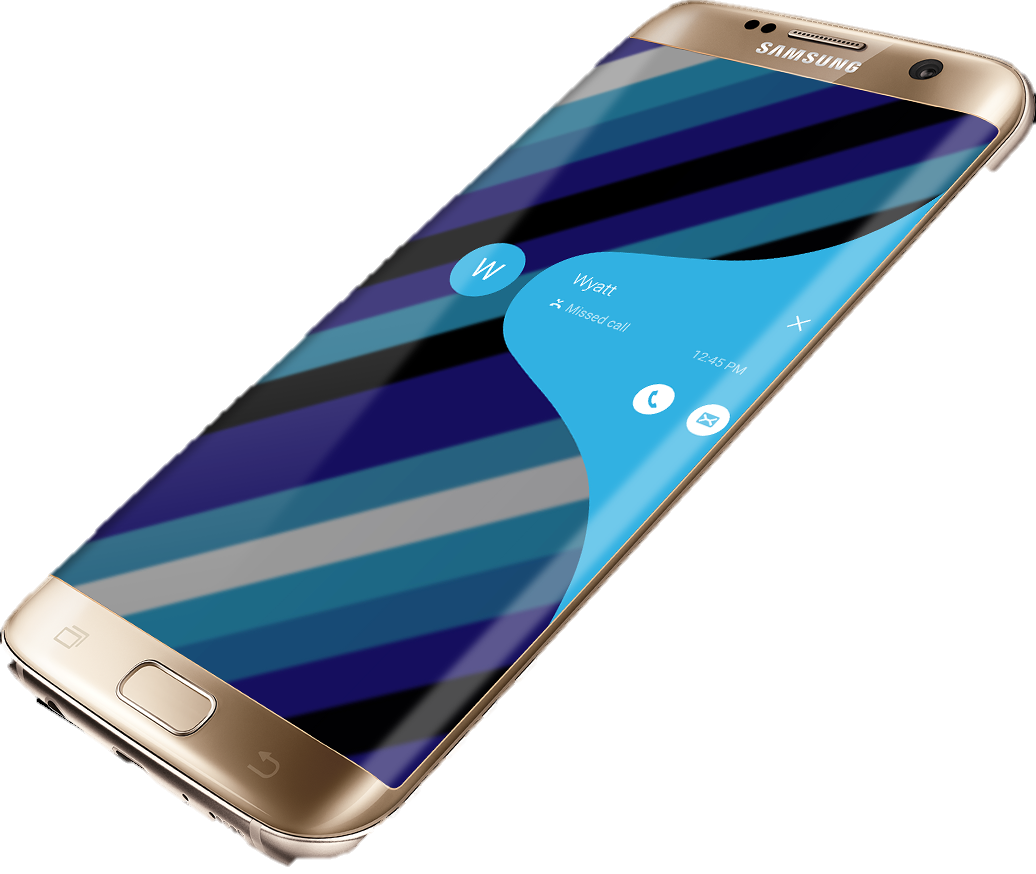 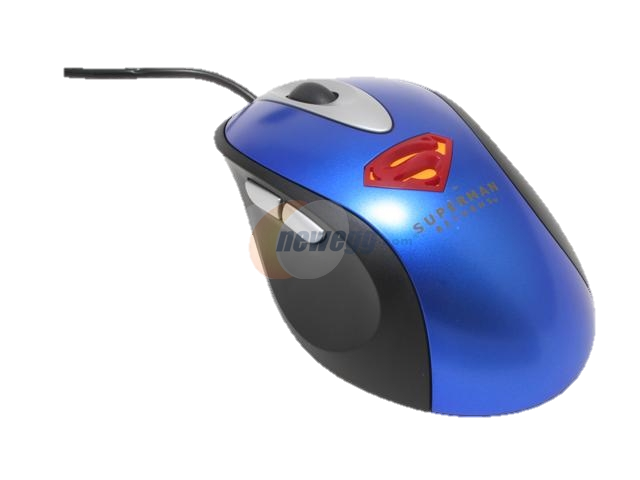 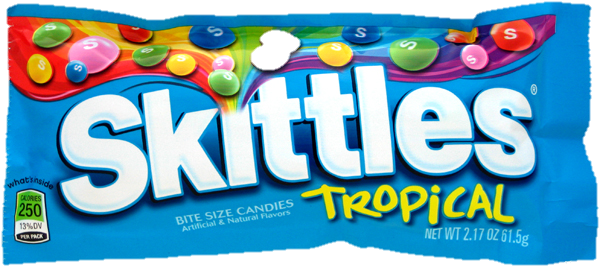